Integrovaný záchranný systém
Vypracoval: Jakub Piksa
Konzultant: Markéta Morongová
Třída: IX.C
Téma
Toto téma jsem si vybral:
Otec
Sport
Zájem
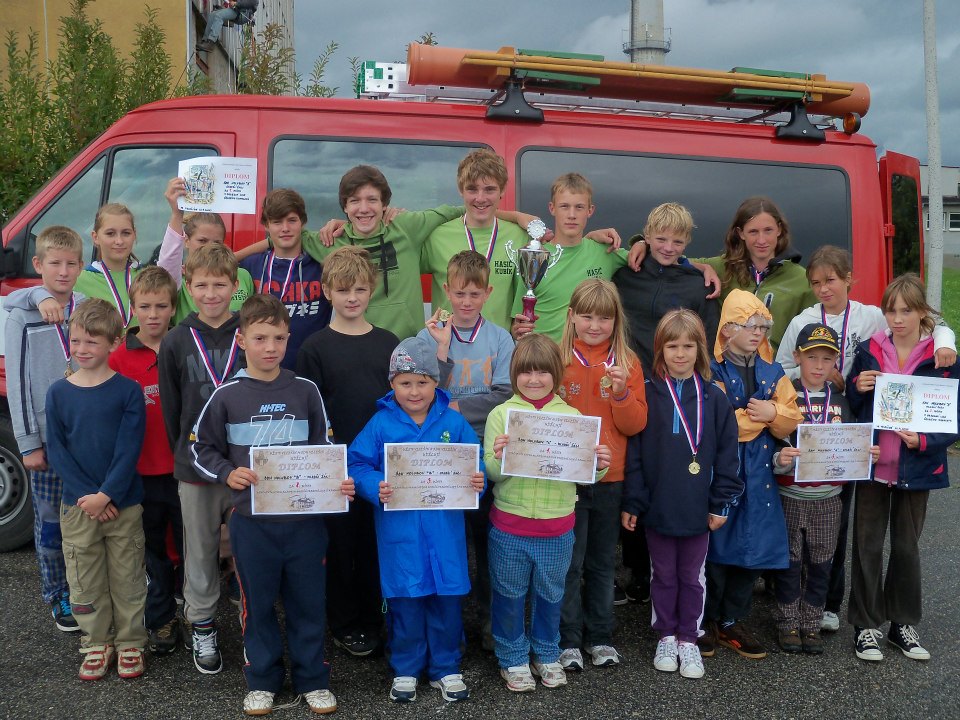 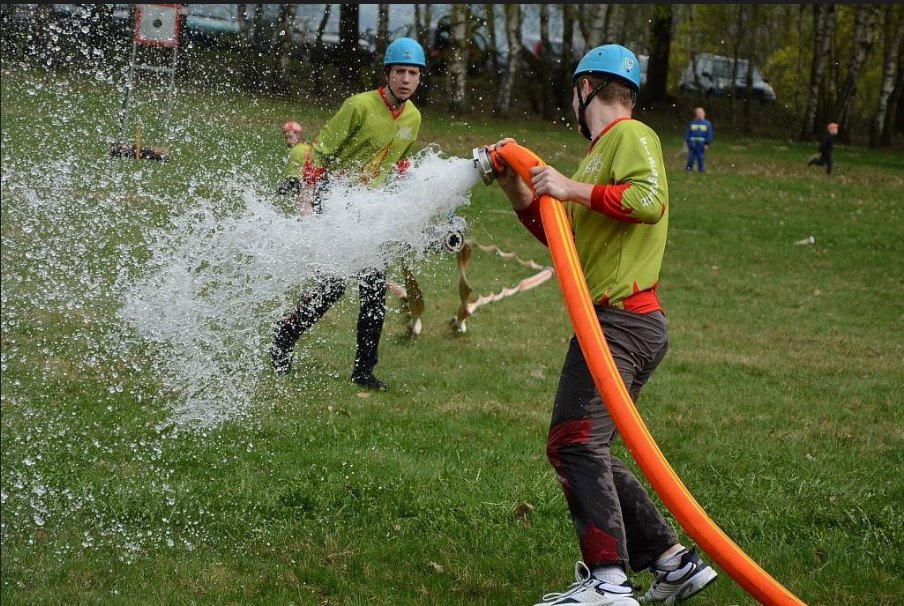 Co všechno jsem musel udělat?
Exkurze:
Policie ČR v ČK
Hasiči v ČK
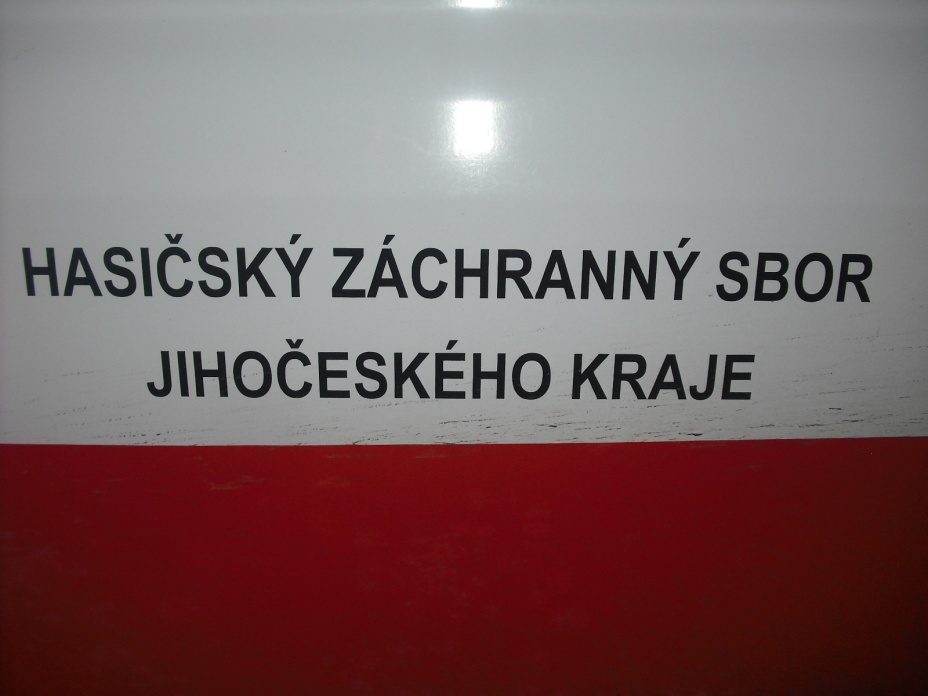 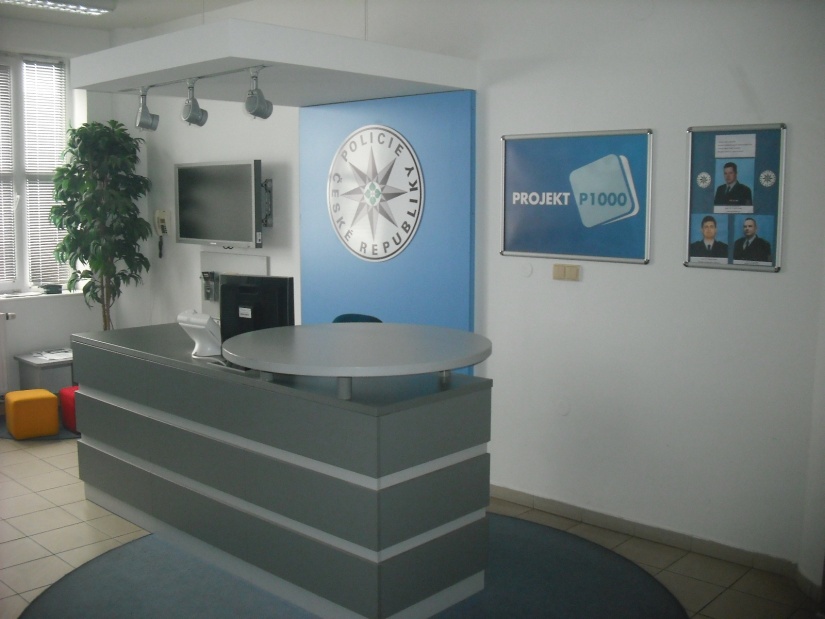 Policie ČR v ČK
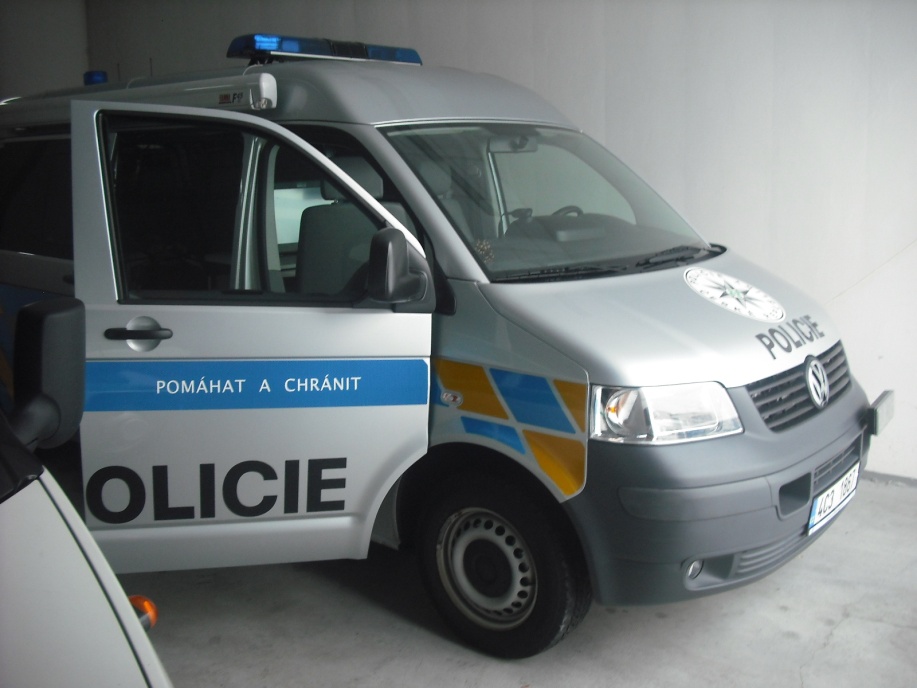 Co jsem se dozvěděl?
Co se mi líbilo?
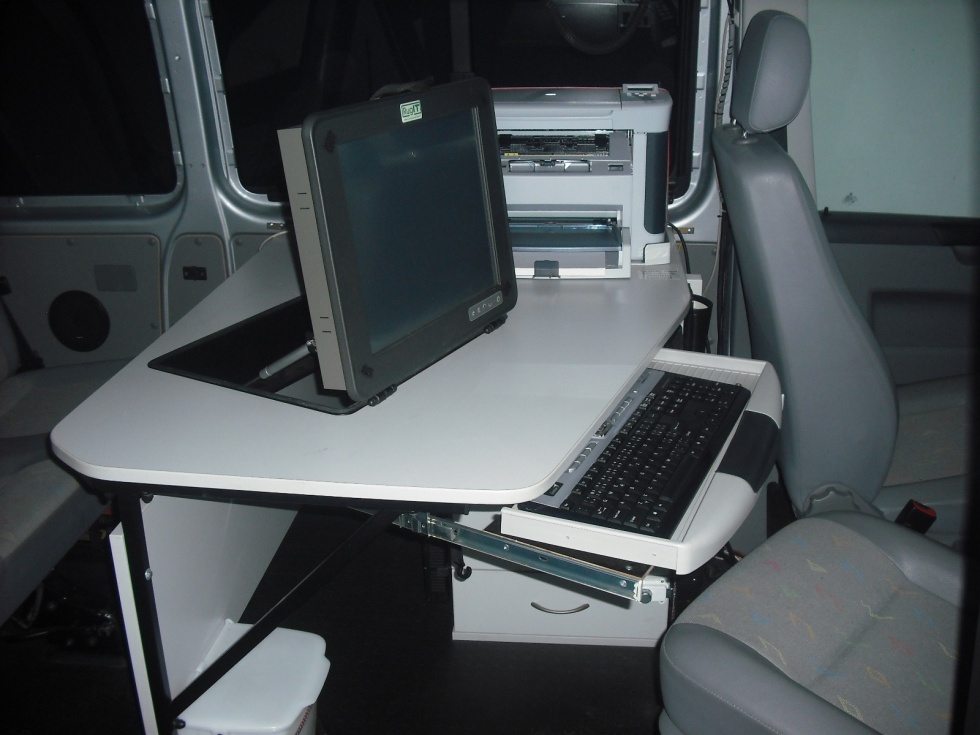 Hasiči v ČK
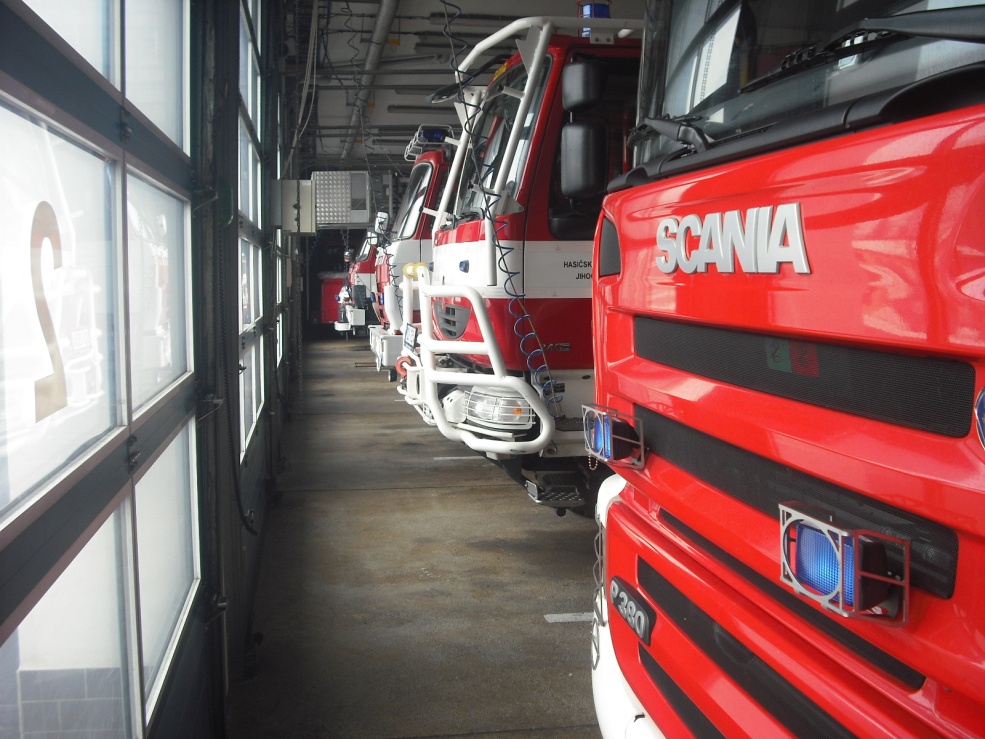 Co jsem se dozvěděl?
Co se mi líbilo?
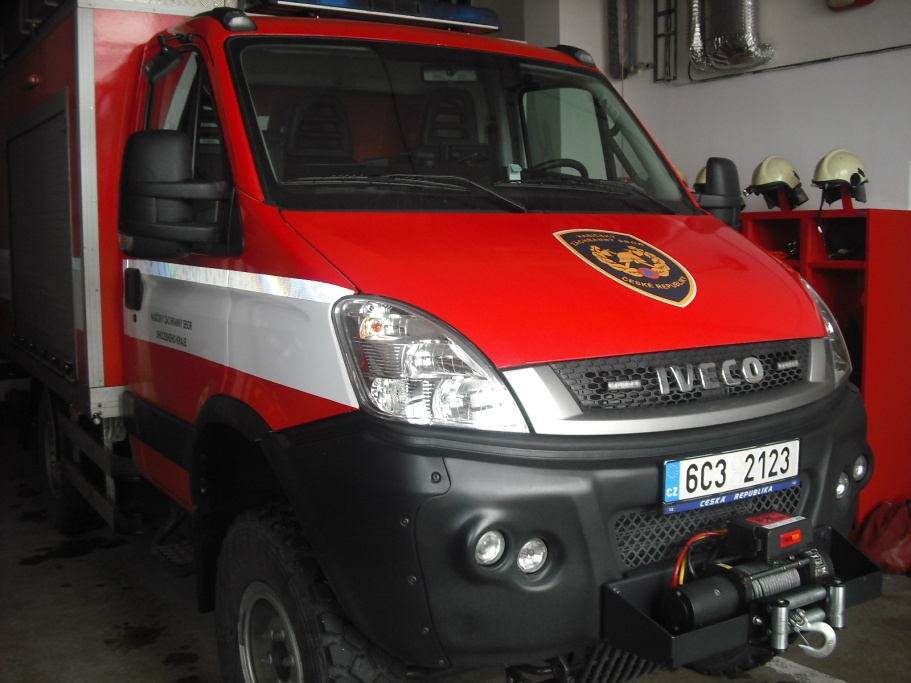 Závěr
Poděkování otci 
Ukončení
Přílohy
Foto autor, 2013/14